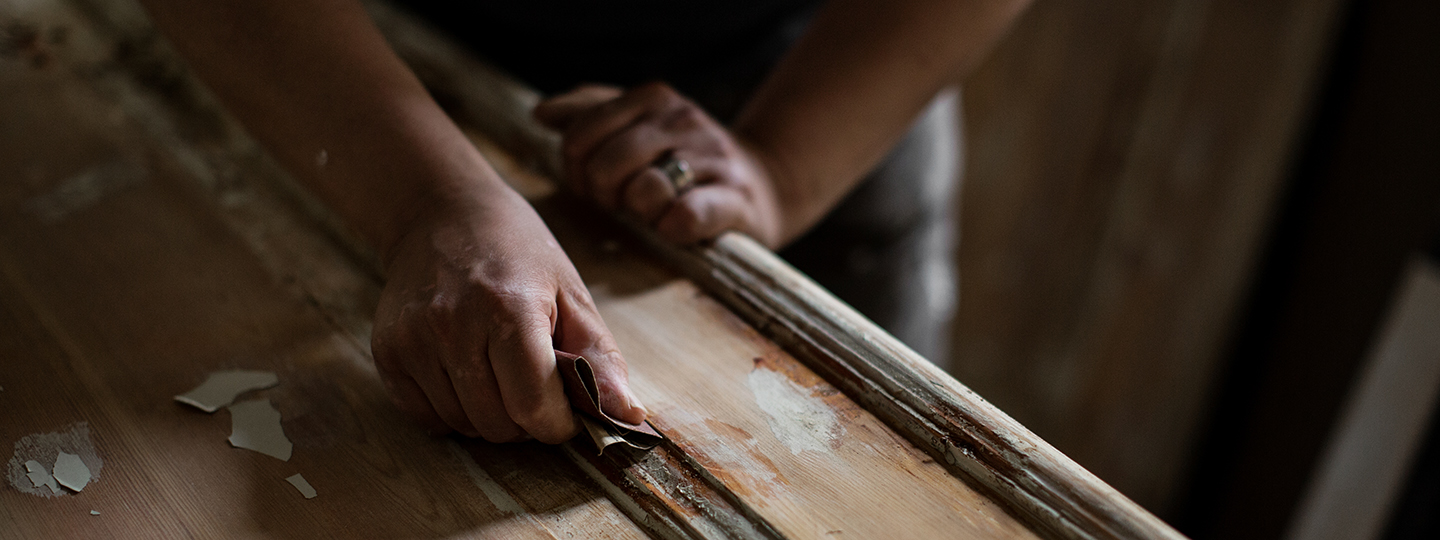 Pk-yritysbarometri
Kevät 2016
1
Pk-yritysbarometrin aineisto
2
Suhdannenäkymät ja BKT
Lähde: Pk-yritysbarometri, kevät 2016
3
Odotukset henkilöstömäärästä ja työllisyys
Lähde: Pk-yritysbarometri, kevät 2016
4
Pk-yritykset kansantaloudessa
5
Työllisten määrän muutos erikokoisissa yrityksissä vuosina 2001–2012
Lähde: Tilastokeskus. Henkilömäärät muunnettu kokopäiväisiksi työpaikoiksi,  pl. maa- ja metsätalous
6
Suhdanteet
7
Yleiset suhdannenäkymät, saldoluku
Lähde: Pk-yritysbarometri, kevät 2016
8
Yleiset suhdannenäkymät 1/2
Lähde: Pk-yritysbarometri, kevät 2016
9
Yleiset suhdannenäkymät 2/2
Lähde: Pk-yritysbarometri, kevät 2016
10
Liikevaihdon muutosodotukset, saldoluku
Lähde: Pk-yritysbarometri, kevät 2016
11
Liikevaihdon muutosodotukset
Lähde: Pk-yritysbarometri, kevät 2016
12
Kannattavuuden muutosodotukset, saldoluku
Lähde: Pk-yritysbarometri, kevät 2016
13
Kannattavuuden muutosodotukset
Lähde: Pk-yritysbarometri, kevät 2016
14
Vakavaraisuuden muutosodotukset, saldoluku
Lähde: Pk-yritysbarometri, kevät 2016
15
Vakavaraisuuden muutosodotukset
Lähde: Pk-yritysbarometri, kevät 2016
16
Investointien arvon muutosodotukset, saldoluku
Lähde: Pk-yritysbarometri, kevät 2016
17
Investointien arvon muutosodotukset
Lähde: Pk-yritysbarometri, kevät 2016
18
Innovaatioiden, tuotannon ja tuotteiden kehityksen muutosodotukset, saldoluku
Lähde: Pk-yritysbarometri, kevät 2016
19
Innovaatioiden, tuotannon ja tuotteiden kehityksen muutosodotukset, saldoluku
Lähde: Pk-yritysbarometri, kevät 2016
20
Henkilöstön määrän muutosodotukset, saldoluku
Lähde: Pk-yritysbarometri, kevät 2016
21
Henkilöstön määrän muutosodotukset
Lähde: Pk-yritysbarometri, kevät 2016
22
Yritysten liiketoiminta ulkomailla
Lähde: Pk-yritysbarometri, kevät 2016
23
Suoraa vientiä harjoittavien yritystenodotukset viennin arvon muutoksesta
Lähde: Pk-yritysbarometri, kevät 2016
24
Tuontiyritysten osuus, % pk-yrityksistä
Lähde: Pk-yritysbarometri, kevät 2016
25
Tuontiyritysten odotuksettuonnin arvon muutoksesta
Lähde: Pk-yritysbarometri, kevät 2016
26
Tuotantokustannustenmuutosodotukset, saldoluku
Lähde: Pk-yritysbarometri, kevät 2016
27
Tuotantokustannusten muutosodotukset
Lähde: Pk-yritysbarometri, kevät 2016
28
Inflaatio-odotukset
Lähde: Pk-yritysbarometri, kevät 2016
29
Odotukset inflaation tasosta, %
Lähde: Pk-yritysbarometri, kevät 2016
30
Pk-yritysten kehittyminen ja kansainvälistyminen
31
Kasvuhakuisuuden kehitys, % pk-yrityksistä
Lähde: Pk-yritysbarometri, kevät 2016
32
Kasvuhakuisuus, %
Lähde: Pk-yritysbarometri, kevät 2016
33
Kasvutavoitteiden ylittämisen syyt
Lähde: Pk-yritysbarometri, kevät 2016
34
Kasvutavoitteista jäämisen syyt
Lähde: Pk-yritysbarometri, kevät 2016
35
Yritysten tekemät uusiutumistoimet, %
Lähde: Pk-yritysbarometri, kevät 2016
36
Digitaalisten palvelujen hyödyntäminen
Lähde: Pk-yritysbarometri, kevät 2016
37
Digitaalisten palvelujen hyödyt
Lähde: Pk-yritysbarometri, kevät 2016
38
Viennin osuus kokonaisliikevaihdosta
%
Lähde: Pk-yritysbarometri, kevät 2016
39
Kansainvälisen toiminnan markkina-alue
Lähde: Pk-yritysbarometri, kevät 2016
40
Vientikaupan rahoitusinstrumenttien käyttö
Lähde: Pk-yritysbarometri, kevät 2016
41
Ulkoisen rahoituksen yleisyys, %
Lähde: Pk-yritysbarometri, kevät 2016
42
Ulkoisen rahoituksen ottamisen yleisyys, %
Lähde: Pk-yritysbarometri, kevät 2016
43
Ulkoisen rahoituksen ottamisaikomukset, %
Lähde: Pk-yritysbarometri, kevät 2016
44
Ulkoisen rahoituksen käyttötarkoitus
Lähde: Pk-yritysbarometri, kevät 2016
45
Ulkoisen rahoituksen tärkein aiottu käyttötarkoitus toimialoittain, %
Lähde: Pk-yritysbarometri, kevät 2016
46
Ulkoisen rahoituksen aiotutlähteet toimialoittain, %
Lähde: Pk-yritysbarometri, kevät 2016
47
Ulkoisen rahoituksen aiotut lähteet kasvuhakuisuuden mukaan, %
Lähde: Pk-yritysbarometri, kevät 2016
48
Ulkoisen rahoituksen aiotut lähteet perustamisvuoden mukaan, %
Lähde: Pk-yritysbarometri, kevät 2016
49
Yritysten rahoitusehtojen muutokset
Lähde: Pk-yritysbarometri, kevät 2016
50
Rahoituksen ehtojen ja saatavuudenvaikutus hankkeiden toteuttamiseen
Lähde: Pk-yritysbarometri, kevät 2016
51
Yritysten omat maksuvaikeudet, %
Lähde: Pk-yritysbarometri, kevät 2016
52
Työllistämisen pahin este
Lähde: Pk-yritysbarometri, kevät 2016
53
Yrityksen työllistämisenpahin este toimialoittain, %
Lähde: Pk-yritysbarometri, kevät 2016
54
Pk-yritysten tekemät ja suunnittelemat sopeuttamistoimet
Lähde: Pk-yritysbarometri, kevät 2016
55
Pk-yritysten tekemät ja suunnittelemat sopeuttamistoimet toimialoittain, %
Lähde: Pk-yritysbarometri, kevät 2016
56
Pk-yritysten tekemät ja suunnittelemat sopeuttamistoimet kokoluokittain, %
Lähde: Pk-yritysbarometri, kevät 2016
57
Yhteenveto alueellisista tuloksista
58
Suhdannenäkymät alueittain 1/2
59
Lähde: Pk-yritysbarometri, kevät 2016
Suhdannenäkymät alueittain 2/2
60
Lähde: Pk-yritysbarometri, kevät 2016
61